HIGHLIGHTS OF CSCS ACTIVITIES 
PRESENTED AT THE 
CAPITAL MARKET COMMITTEE (CMC) MEETING HELD ON 15TH AUGUST, 2017
©2017 Copy right CSCS Plc. Al Rights Reserved                                                                                                                                          Confidentiality: RED
OUTLINE
2
Recent Developments
Some of the recent developments in CSCS operations;
Electronic clearing and settlement of E-Rights and Savings Bond
Go-live of Project Meridian
Issuer of International Securities Identification Numbers and Legal Entity Identifiers
Partnering with Regulators and other SROs on market initiatives.
CSCS Pension Contribution Management System (PCMS)
Recent Developments
Collaborate with relevant authorities & bodies for major market initiatives – CCP.
Registered 219 Companies on Legal Entity Identifier Platform (LEI)
Provides clearing and settlement of electronic rights issue.
Successful Implementation of Pension Contributory Management System in CSCS.
01
02
03
04
Legal Entity Identifier
Clearing of E-Rights
Partnering with Regulators & SROs
PCMS
5
Project Meridian Updates
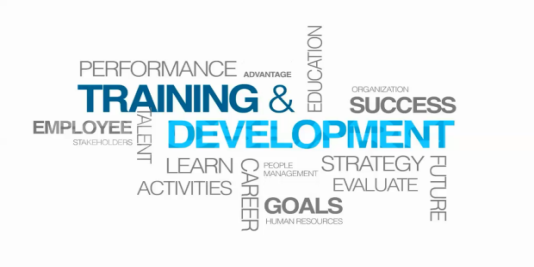 The implementation of Project Meridian commenced in January 2016. Project Initiation, Planning, Solution Analysis and Solution Alignment phases of the project were all completed in 2016. Training has been completed, Testing – including integration testing with other market participants - is in progress Project Go-live has been scheduled for  the 3rd quarter of 2017.
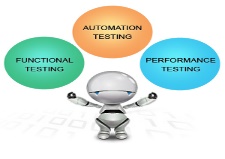 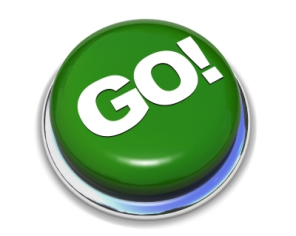 ©2017 Copy right CSCS Plc. Al Rights Reserved                                                                                                                                         	 4 | Page
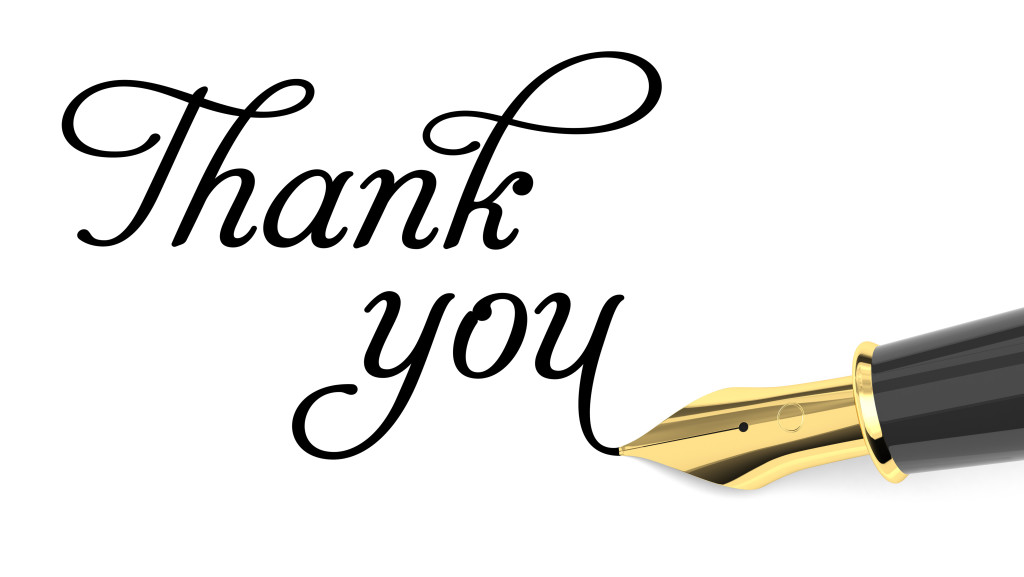 ©2017 Copy right CSCS Plc. Al Rights Reserved                                                                                                                                         	 9 | Page